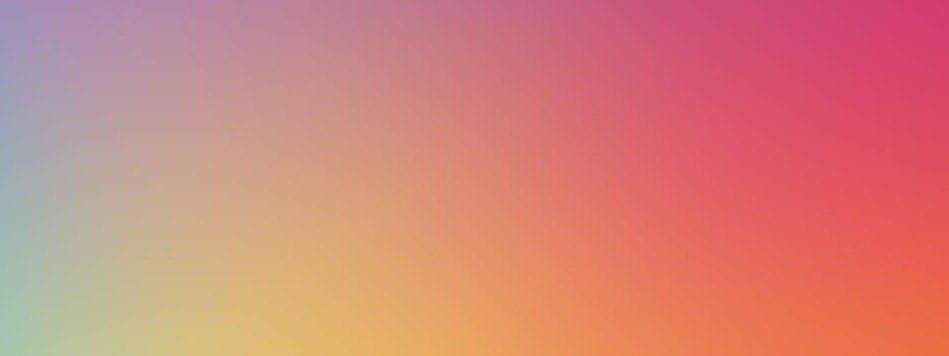 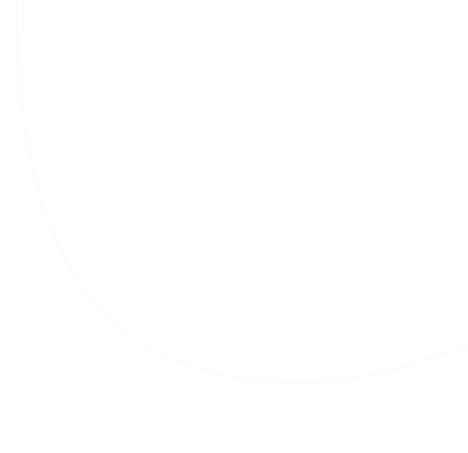 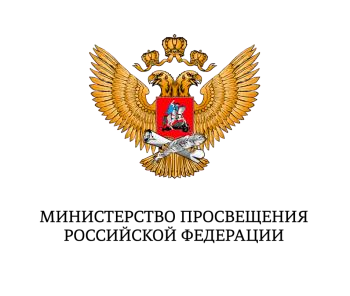 ПРОГРАММА РАЗВИТИЯ СОЦИАЛЬНОЙ АКТИВНОСТИ  ОБУЧАЮЩИХСЯ НАЧАЛЬНЫХ КЛАССОВ
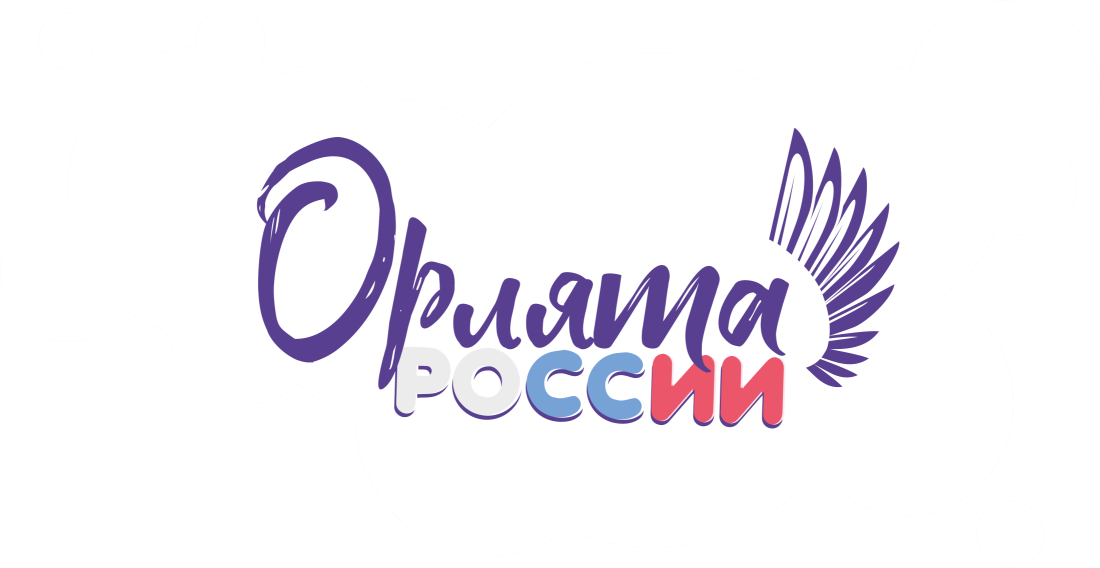 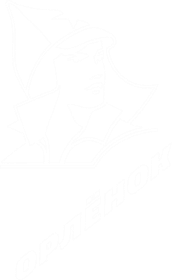 1
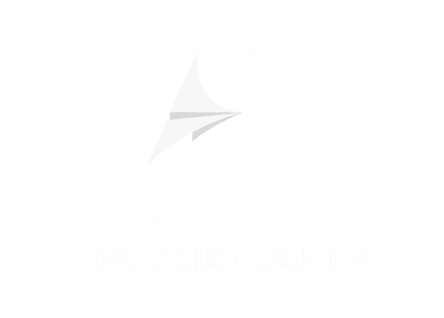 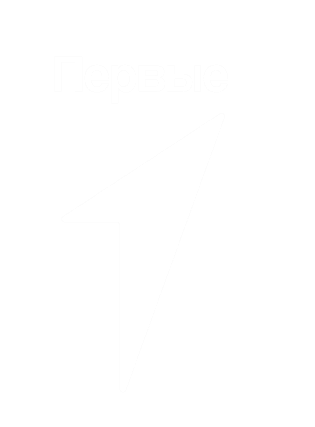 УЧИМСЯ, РАСТЁМ, МЕЧТАЕМ ВМЕСТЕ!
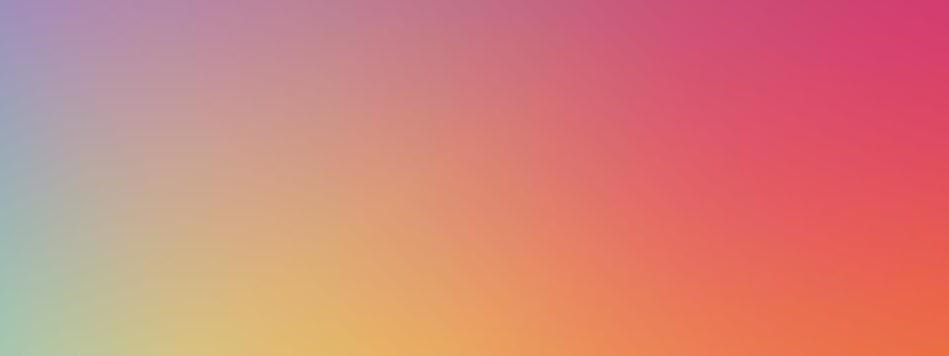 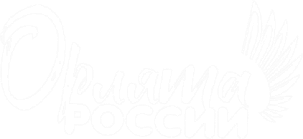 ПРОГРАММА РАЗВИТИЯ СОЦИАЛЬНОЙ АКТИВНОСТИ ОБУЧАЮЩИХСЯ НАЧАЛЬНЫХ КЛАССОВ

Содержание программы «Орлята России» направлено на воспитательную  деятельность педагогов, наставников-старшеклассников с детьми младшего  школьного возраста, развитие их ценностных ориентиров с учётом всех  региональных особенностей и вызовов современного мира.

Результатом программы является сформированность у  ребёнка младшего школьного возраста социально-  ценностных знаний, отношений и опыта позитивного  преобразования социального мира на основе  российских базовых национальных ценностей.

УЧАСТНИКИ ПРОГРАММЫ:
младшие школьники (1-4 классы)
старшеклассники-наставники (7-11 классы)
учителя начальных классов
родителиобучающихся начальных классов
вожатые детских лагерей
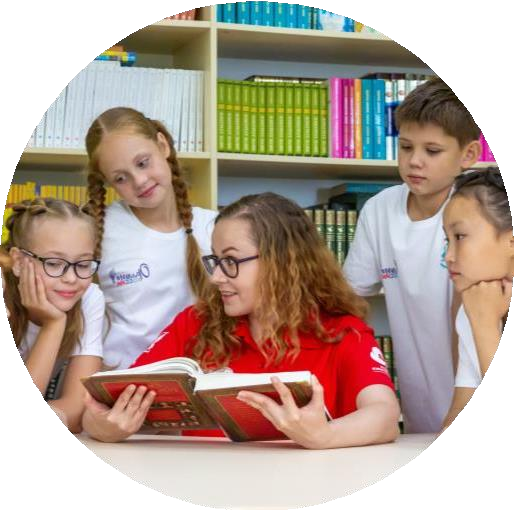 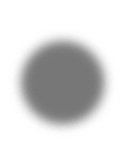 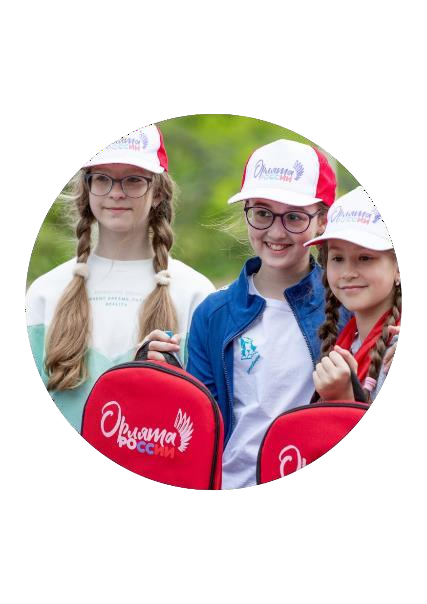 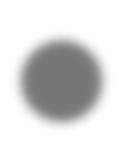 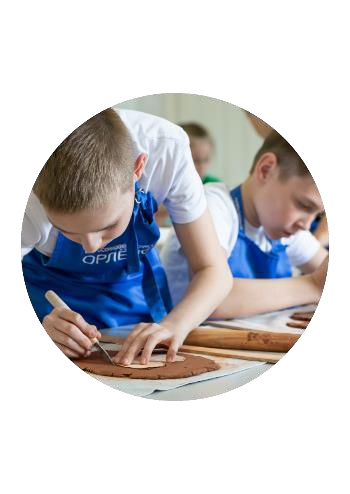 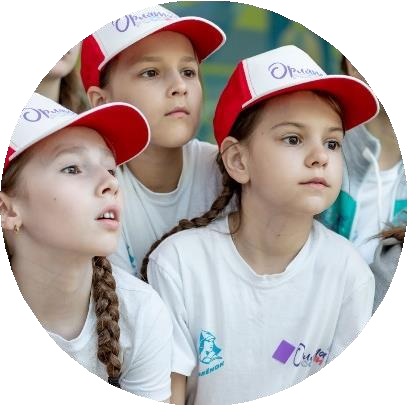 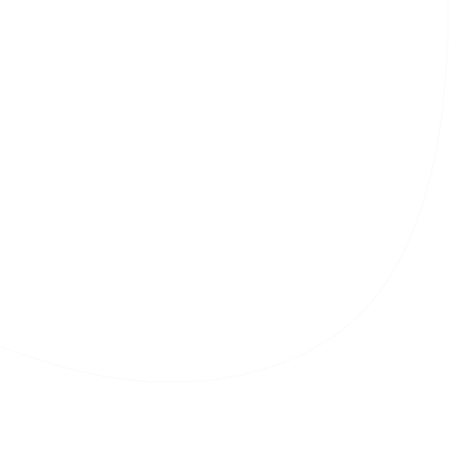 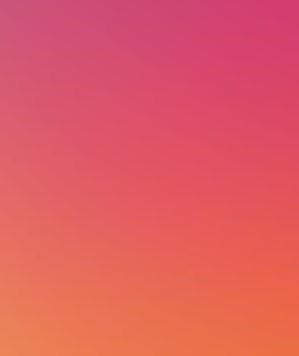 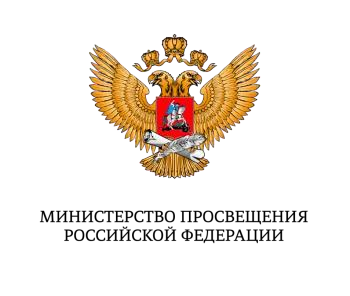 НАЦИОНАЛЬНЫЕ ПРИОРИТЕТЫ И ЦЕННОСТИ
из Стратегии национальной безопасности России*
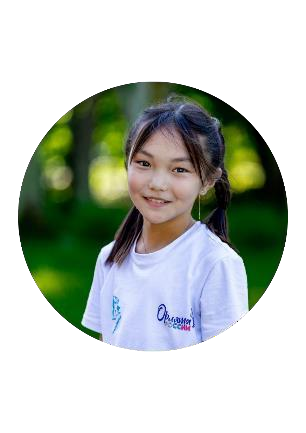 Жизнь, достоинство, права и  свободы человека
Приоритет духовного над  материальным
ЦЕННОСТНЫЕ  ОСНОВАНИЯ  ПРОГРАММЫ
Гуманизм, милосердие
Патриотизм
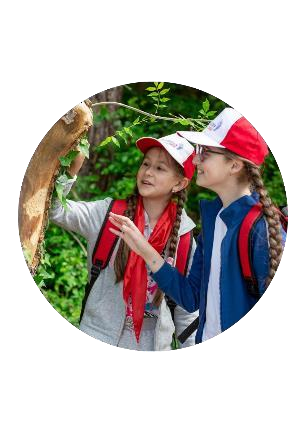 Справедливость
Гражданственность, служение  Отечеству и ответственность за  его судьбу
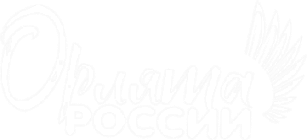 Коллективизм,  взаимопомощь и  взаимоуважение
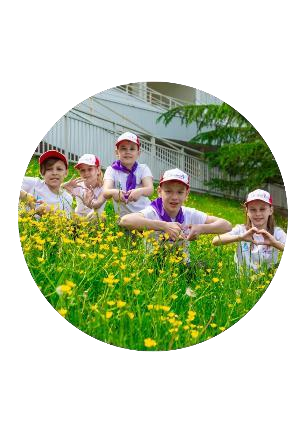 Высокие нравственные идеалы
Историческая память и
преемственность поколений
РОДИНА  СЕМЬЯ  КОМАНДА  ПРИРОДА  ПОЗНАНИЕ  ЗДОРОВЬЕ
Созидательный труд
Единство народов России
Крепкая семья
*Утверждена указом Президента РФ от 02.07.2021 № 400
ЦЕННОСТНЫЕ ОСНОВАНИЯ ПРОГРАММЫ
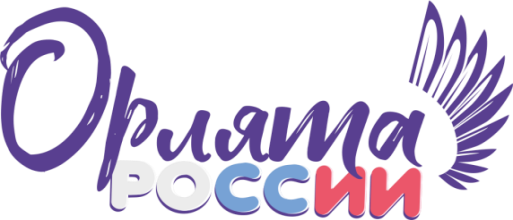 РОДИНА
Любовь к своему дому, земле, семье, людям, стране; быть полезным  своей стране, желание служить Отечеству тем делом, к которому есть  призвание, уважение национальных традиций, истории и культуры
своей страны
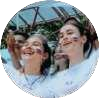 ПОЗНАНИЕ
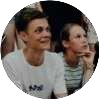 СЕМЬЯ
Основа развития страны и благосостояния народа, исток добра,  любви, верности, поддержки, сочувствия, взаимное уважение,  сохранение добрых семейных традиций
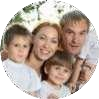 Открытие  окружающего мира и  понимание себя в нём
ПРИРОДА
Бережное и  ответственное  отношение к
окружающей среде,  природному
наследию своей  страны
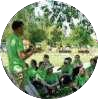 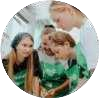 КОМАНДА
Содружество,
искренность, умение  отдавать своё время  другому и бескорыстно  приходить на помощь,  желание добра и блага  другому
СПОРТ И  ЗДОРОВЬЕ
Равнение на
чемпионов, ценность  здорового образа
жизни
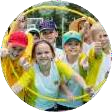 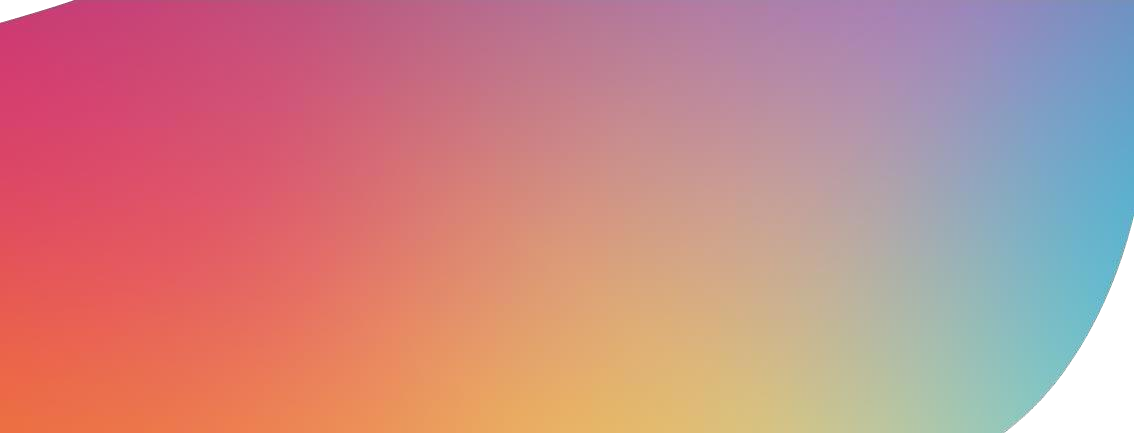 ОБРАЗОВАТЕЛЬНЫЕ ТРЕКИ
Орлёнок – Лидер
Воспитание инициативности, ответственности,  коммуникабельности, умения вдохновлятьлюдей,  организовывать слаженную работукоманды,
воспитание чувства коллективизма,
товарищества и дружбы

Орлёнок – Доброволец
Воспитаниемилосердия, доброты, стремления  прийти на помощь ближнему, привычки,  потребности в деятельности, приносящей  созидательныеплоды

Орлёнок – Мастер
Воспитание трудолюбия, уважения к людям
различных профессий, мастерам своего дела,
воспитание ценностного отношенияк прекрасному,
формирование основ эстетическойкультуры -  эстетическоевоспитание, приобщение к духовным  ценностям
Орлёнок – Спортсмен
Воспитание культурыздоровогои безопасного  образа жизни, воспитание силыволи, терпения,  целеустремлённости, упорства и настойчивости,  умения работать в команде

Орлёнок – Хранитель исторической памяти
Воспитание гражданственности, патриотизма,  воспитание нравственных чувств, убеждений,  этического сознания

Орлёнок – Эрудит
Воспитание интереса к научно-познавательной и  исследовательской деятельности, к  изобретательству

Орлёнок – Эколог
Воспитание экологической культуры
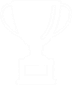 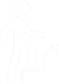 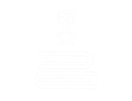 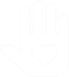 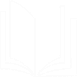 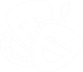 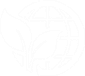 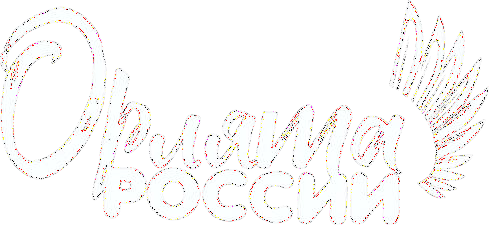 ЛОГИКА ПОСТРОЕНИЯ ТРЕКА
1 КЛАСС
Погружение в тематику трека  Работа с понятиями, качествами
2 КЛАСС
Введение в тематику трека, погружение
Работа с понятиями, определениями
1 занятие
1 занятие
2 занятие
Занятия/мастер-классы, участие в которых  поможет детям выработать идею для  коллективного творческого дела
2 занятие
Закрепление понятий трека. Дела и события,  которые проводит учитель
3-4 занятия
3-6 занятия
Знакомство с интересными местами,  организациями, встречи с талантливыми  людьми Малой Родины
Дела и события с элементами коллективного  творческого дела
7-9 занятия
5 занятие
Встречи с интересными людьми по тематике трека.  Подведение итогов, опорные схемы, анализ,  награждение.
Диагностика.
Подведение итогов, опорные схемы, анализ,
награждение.
Диагностика.
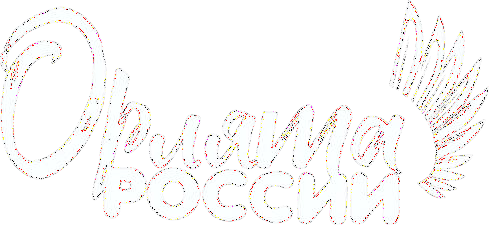 ЛОГИКА ПОСТРОЕНИЯ ТРЕКА
3-4 КЛАССЫ
Погружение в тематику трека  Работа с понятиями, качествами
4* КЛАСС
Погружение в тематику трека, акцентирование  внимания на ключевых аспектах трека. Участие  детей в коллективных творческих делах от
педагога.
1 занятие
1 занятие
2-4 занятия
Занятия/мастер-классы, участие в которых  поможет детям выработать идею для  коллективно-творческого дела
2-3 занятия
1 и 2 этапы КТД – выработка общей идеи для дела и  его планирование, распределение поручений.
Мотивация на создание и реализацию
собственного коллективного творческого дела.
5 занятие
Подготовка коллективного творческого
дела
4-5 занятия
3 и 4 этапы КТД – совместная подготовка и
проведение дела.
6 занятие
Реализация коллективного творческого дела  (для себя, параллельного класса, родителей,  младших классов)
6 занятие
5 и 6 этапы КТД – подведение итогов
проведённого дела и работа на
последействие.
7-9 занятия
Встречи с интересными людьми по тематике  трека.
Подведение итогов, опорные схемы, анализ,
награждение.
Диагностика.
7-9 занятия
Встречи с интересными людьми по тематике трека.  Подведение итогов, опорные схемы, анализ,  награждение.
Диагностика.
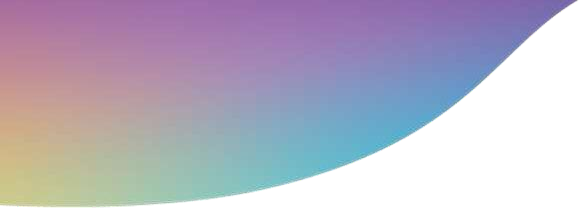 РЕАЛИЗАЦИЯ ПРОГРАММЫ  В ПЕРИОД ЛЕТНИХ КАНИКУЛ
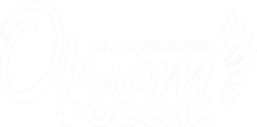 ЛЕТНИЕ ДЕТСКИЕ ЛАГЕРЯ
«СОДРУЖЕСТВО ОРЛЯТ РОССИИ»
развитие личности ребёнка на российских базовых  национальных ценностей, культурных традиций  многонационального народа Российской Федерации


ПЕРВЫЙ И ВТОРОЙ КЛАССЫ –
ПРИШКОЛЬНЫЕ ЛАГЕРЯ
ТРЕТИЙ И ЧЕТВЁРТЫЙ КЛАССЫ –  РЕГИОНАЛЬНЫЕ (ЗАГОРОДНЫЕ) ЛАГЕРЯ
ЧЕТВЁРТЫЕ КЛАССЫ, ПРОШЕДШИЕ
4 ТРЕКА ПРОГРАММЫ, принимают участие  в федеральном конкурсе на право участия
во всероссийских сменах на базе ВДЦ «Орлёнок»
и ВДЦ «Океан»
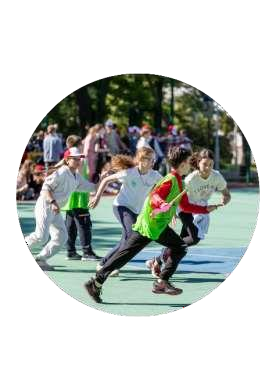 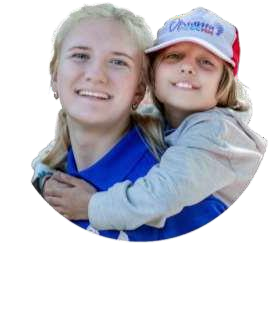 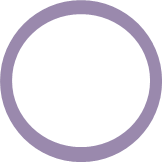 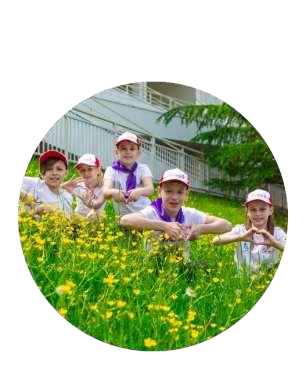 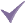 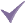 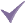 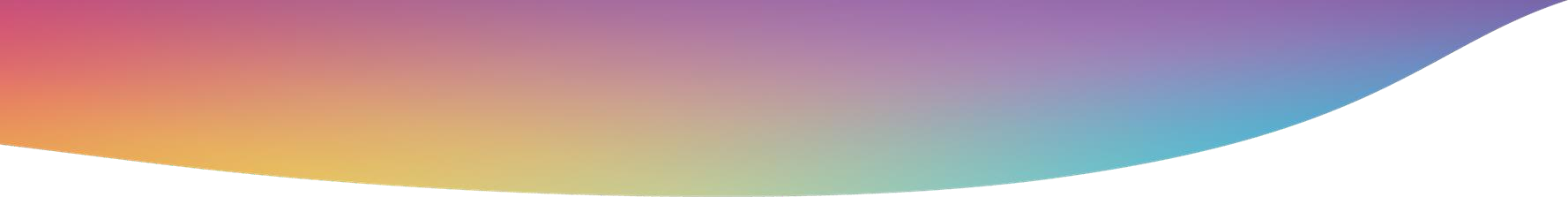 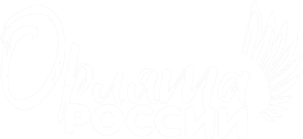 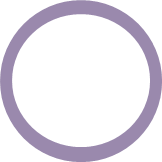 РОЛЬ СТАРШЕКЛАССНИКА-НАСТАВНИКА
В ПРОГРАММЕ «ОРЛЯТА РОССИИ»
Наставники – активные участники
Программы
Основные задачи наставника:

Стать участником профессионального сообщества


Получить новые знания и умения


Развить лидерские и коммуникативные качества


Получить навыки организации детского коллектива


Внести свой личный вклад в развитие нашей страны
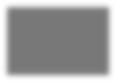 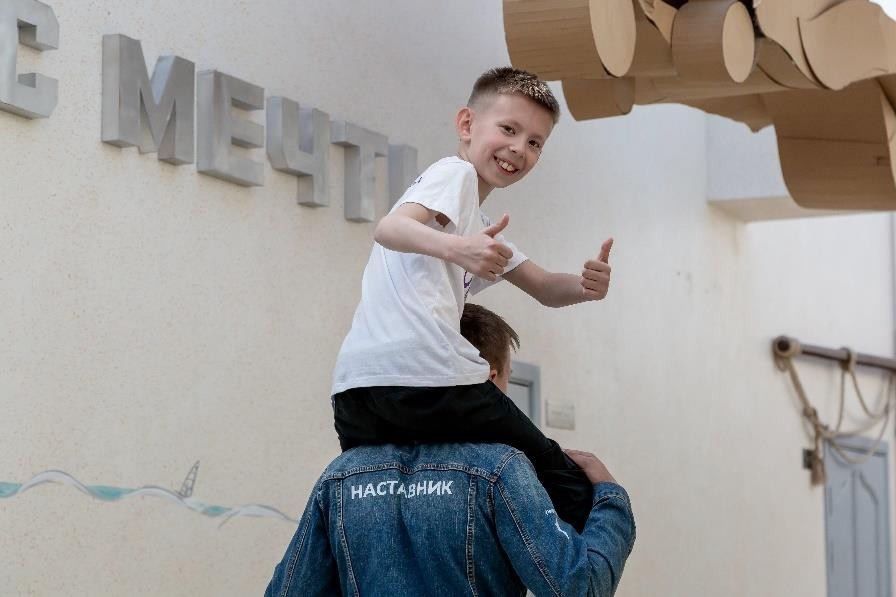 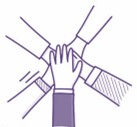 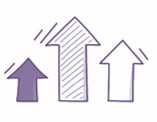 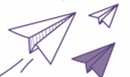 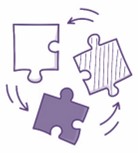 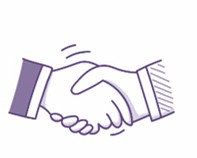 РЕГИСТРАЦИЯ КЛАССА
ДЛЯ УЧАСТИЯ В ПРОГРАММЕ НА САЙТЕ
https://orlyatarussia.ru
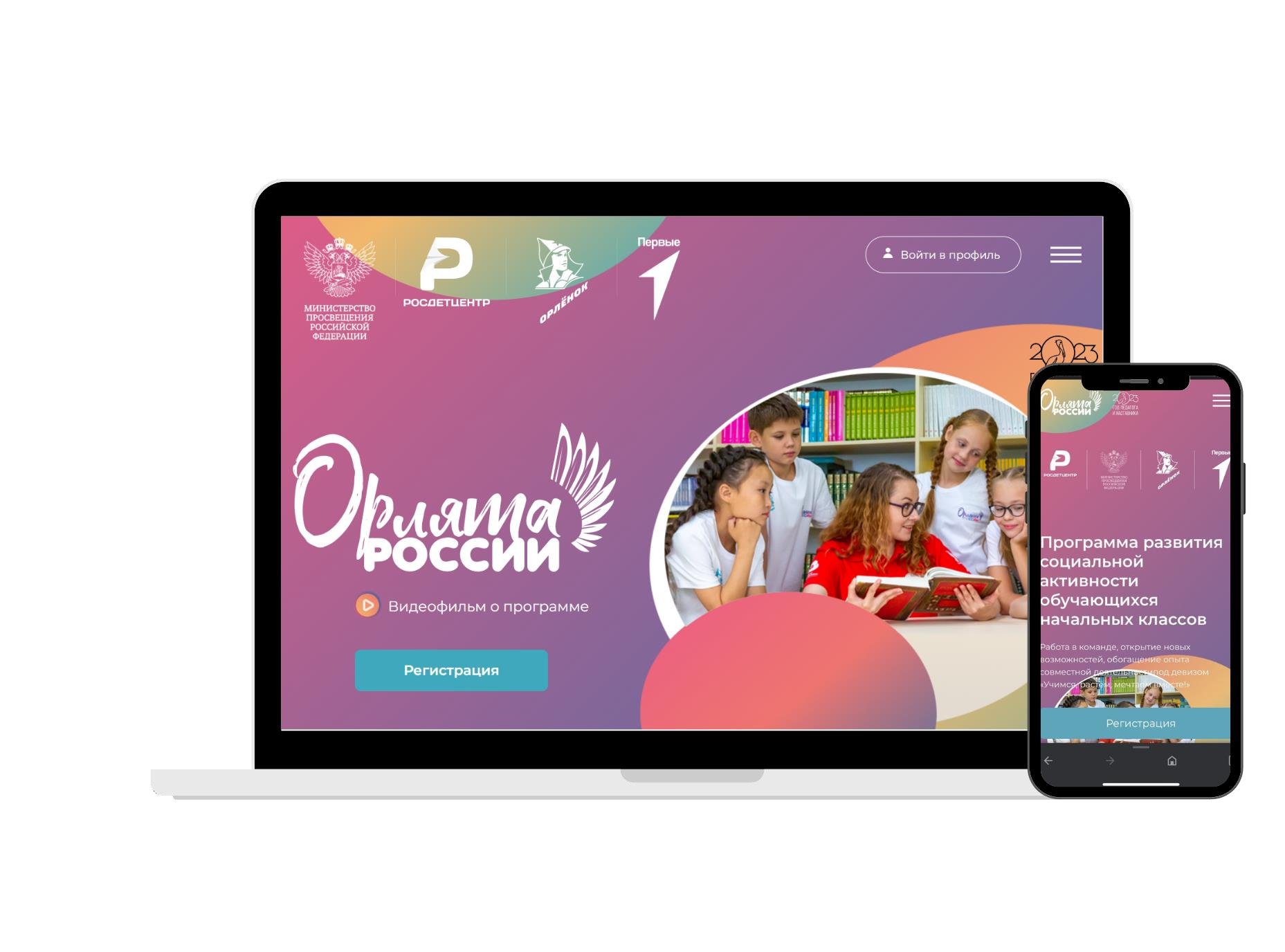 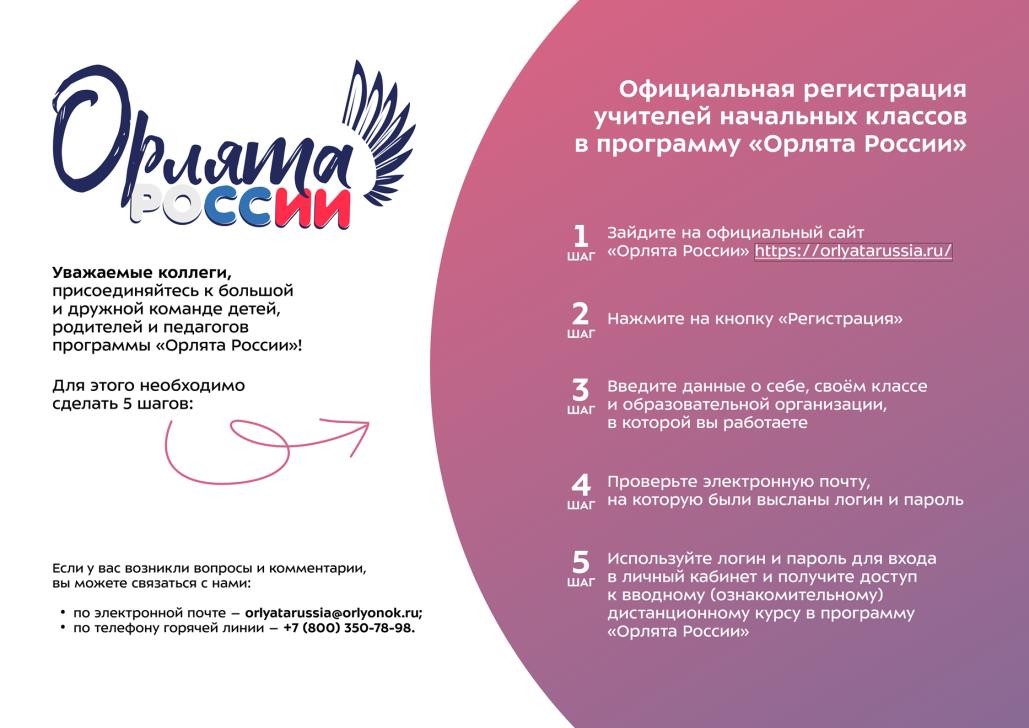 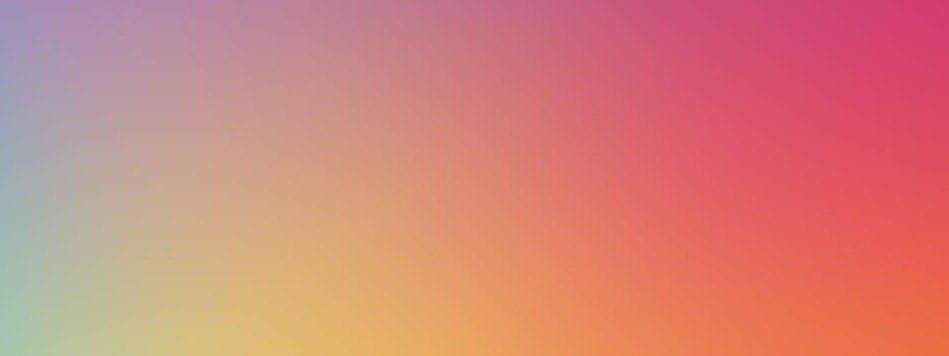 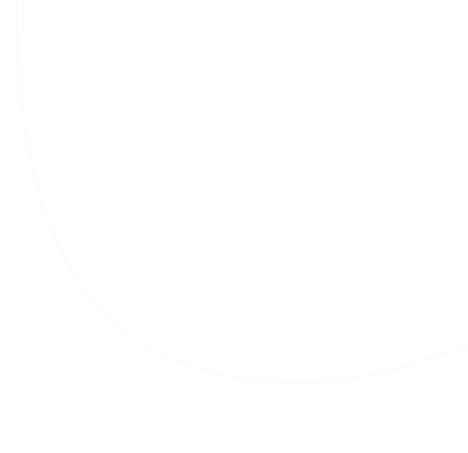 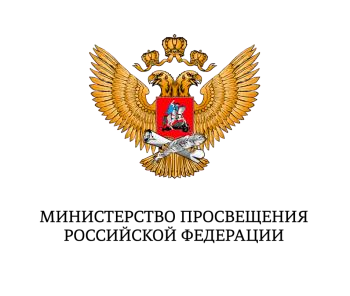 ПРОГРАММА РАЗВИТИЯ СОЦИАЛЬНОЙ АКТИВНОСТИ  ОБУЧАЮЩИХСЯ НАЧАЛЬНЫХ КЛАССОВ
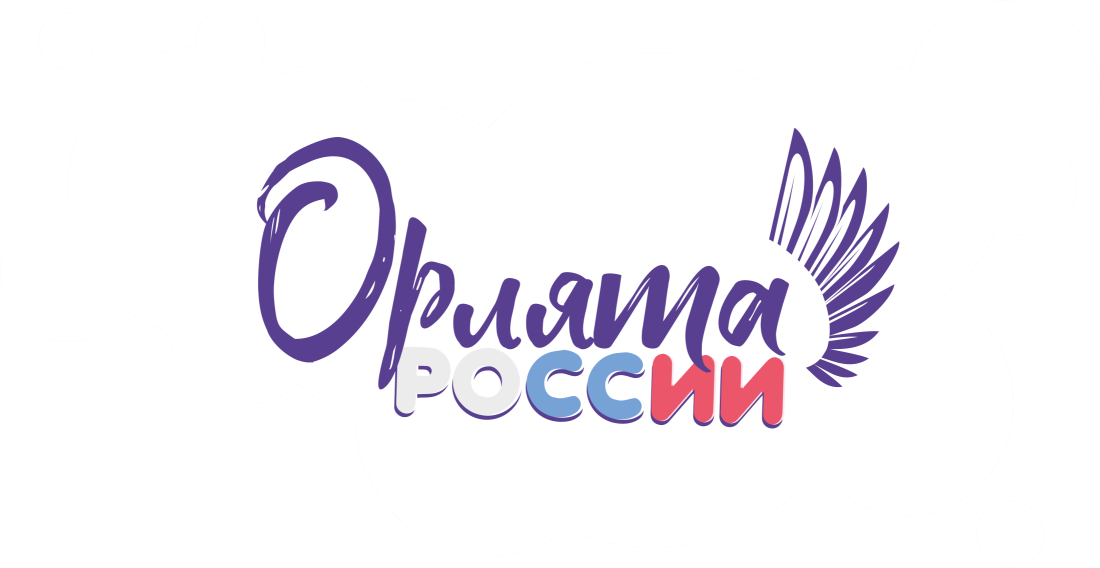 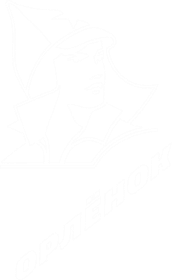 1
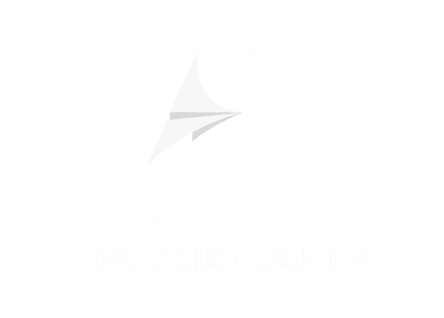 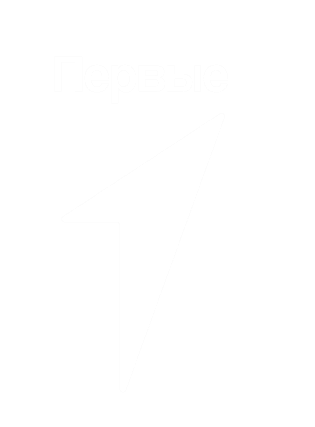 УЧИМСЯ, РАСТЁМ, МЕЧТАЕМ ВМЕСТЕ!